Polska – kluczowy dostawca elementów złącznych w Europie
Marek Łangalis
Produkcja elementów złącznych – obecne wyzwania i prognozy na kolejne lata – Kraków 25 IX 2024
Polska – kluczowy dostawca w Europie
Polska – kluczowy dostawca w Europie
Polska – kluczowy dostawca w Europie
Polska – kluczowy dostawca w Europie
Polska – kluczowy dostawca w Europie
Polska – kluczowy dostawca w Europie
Polska – kluczowy dostawca w Europie
Polska – kluczowy dostawca w Europie
Polska – kluczowy dostawca w Europie
Polska – kluczowy dostawca w Europie
Polska – kluczowy dostawca w Europie
Polska – kluczowy dostawca w Europie
Polska – kluczowy dostawca w Europie
Polska – kluczowy dostawca w Europie
Dziękuję za uwagę
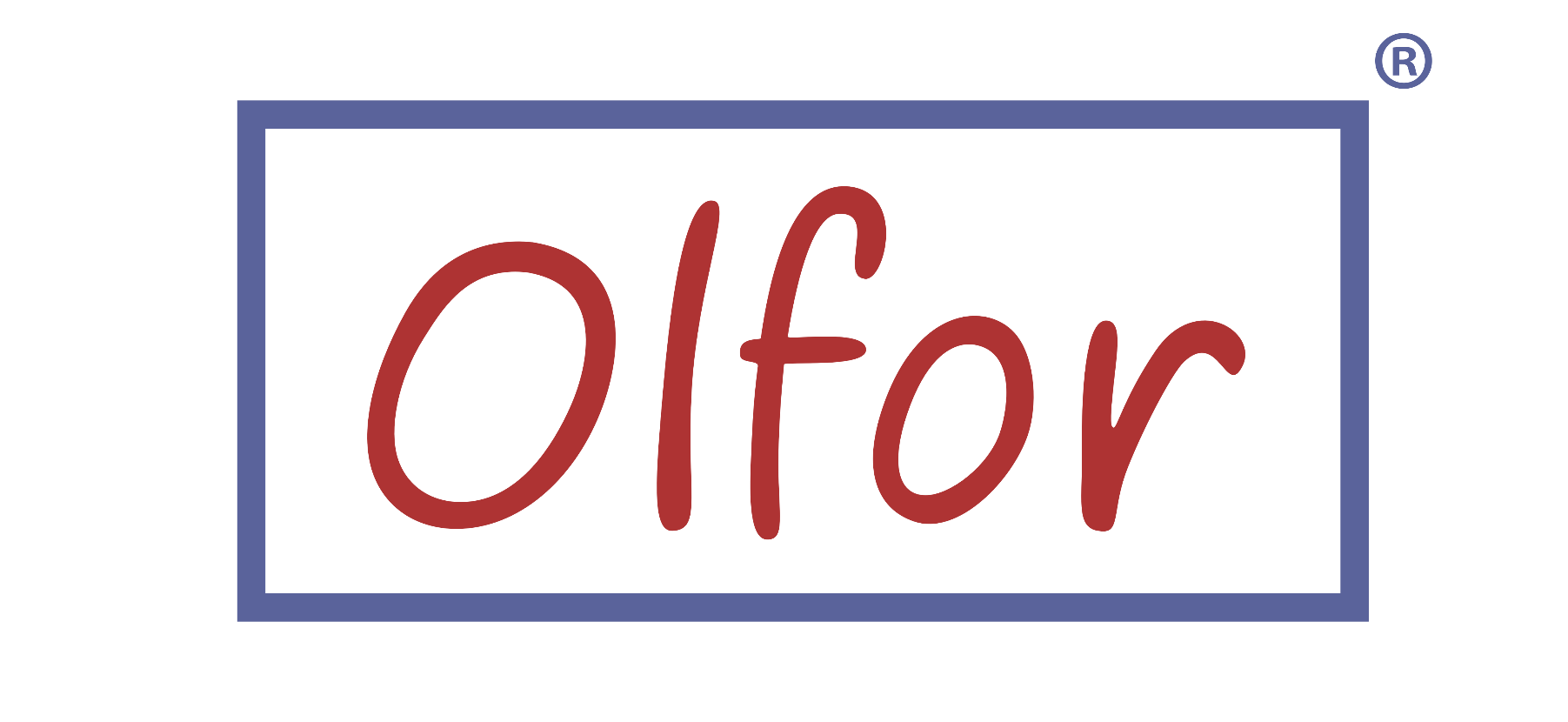